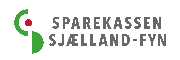 Investorpræsentation
Delårsregnskab, 1.-3. kvartal 2023
Udvikling i basisindtjening
Mio. kr.
Investorpræsentation
2
De økonomiske resultater
1.-3. kvartal 2023
Investorpræsentation
3
De væsentligste resultater fra 1.-3. kvartal 2023
Investorpræsentation
4
Hovedtal
1 Indeks: 30.09.2023 i forhold til 30.09.2022.
Investorpræsentation
5
Hovedtal
1 Indeks: 30.09.2023 i forhold til 30.09.2022
Investorpræsentation
6
Nøgletal
1 Indeks: 30.09.2023 i forhold til 30.09.2022
2 30.09.2023 og 30.09.2022 er beregnet eksklusiv periodens resultat. Såfremt periodens resultat efter skat,    
   reduceret med den anførte målsætning for udlodning, var indregnet i kapitalgrundlaget, ville    kapitalprocent, kernekapitalprocent, egentlig kernekapitalprocent samt kapitaloverdækning være 2,2 pct.-point   højere (30.09.2022: kapitalprocent, kernekapitalprocent, egentlig kernekapitalprocent samt kapitaloverdækning   1,0 pct.- point højere).
3  Beregnet på grundlag af gennemsnitligt antal aktier over perioden. 
4  Beregnet med udgangspunkt i antal aktier i omløb ultimo perioden. 
5  Beskæftiget med pengeinstitutvirksomhed.
Investorpræsentation
7
Basisindtjening
Investorpræsentation
8
Udvikling i basisindtjening
Mio. kr.
/ positive rente-udgifter
Udgifter personaleog admin.
/ negative rente-indtægter
Investorpræsentation
9
Netto renteindtægter
Mio. kr.
Investorpræsentation
10
Gebyr- og provisionsindtægter
Mio. kr.
Investorpræsentation
11
Udvikling i udgifter til personale og administration
Mio. kr.
Investorpræsentation
12
Samlet kreditformidling
Samlet kreditformidling pr. 30. september 2023 på 60,9 mia.kr.
Mia. kr.
Investorpræsentation
13
Udvikling i kreditsegment
Pct.
Investorpræsentation
14
Udvikling i nedskrivninger
Reservationer i form af ledelsesmæssige skøn er sænket med 7,2 mio. kr. siden ultimo 2022 og udgør samlet 213,7 mio. kr. pr. 30. september 2023, hvilket svarer til ca. 1,7 % af sparekassens udlån.
Mio. kr.
Investorpræsentation
15
Nøgletal
Investorpræsentation
16
Mod nye mål: De økonomiske målsætninger
De otte strategiske spor i ”Mod nye mål” skal sammen styrke sparekassens konkurrencekraft og sikre en øget effektivitet. Det skal bl.a. styrke vores indtjeningskraft og sænke den samlede omkostningsprocent. Vi har sat fem ambitiøse økonomiske mål frem mod udgangen af 2025, som vi skal nå:
Status pr. ultimo 3. kvartal 2023
Status pr. ultimo 3. kvartal 2023 (inkl. løbende overskud)
Øget effektivitet Vores omkostningsprocent skal nedbringes og senest fra regnskabs-året 2026 være under 50 %. I 2021 var omkostningsprocenten 63,1 %. Vi skal eliminere 90.000 arbejdstimer via optimeringer mv.
Solidt fundament Vores kapitalprocent skal minimum være 20 %.
Mål: 20 %
Mål: 50 %
Status pr. ultimo 3. kvartal 2023
Status pr. ultimo 3. kvartal 2023
Solid rentabilitet Vores egenkapitalforrentning skal til og med afslutningen af regnskabsåret 2025 i gennemsnit ligge over 10 % p.a. efter skat.
Solid og kontrolleret vækst Vi skal øge vores samlede forretningsomfang med 4-8 % årligt.
Mål: 10 %
Mål: 4-8 %
31.12.2022
30.09.2023
31.12.2021
Attraktivt udbytte Vores aktionærers kontante udbytte skal udgøre mindst 25 % af sparekassens overskud. Herudover er målet at øge den samlede udlodning via aktietilbagekøb.
Investorpræsentation
17
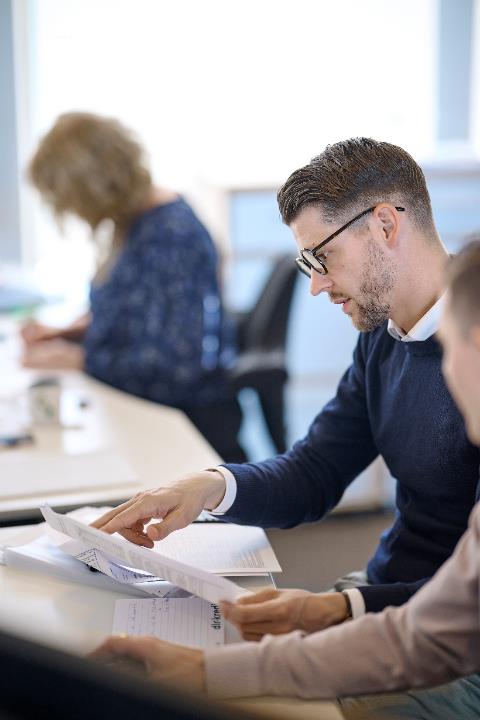 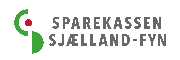 Nedslagspunkter og forventninger til 2023
Erhvervsudlånet stiger 12 % i 1.-3. kvartal 2023
Indlån stiger 3 % 
Faldende omkostningsprocent
Stigende tilgang af privatkunder 
Lave nedskrivninger  
Stigende nettorenteindtægter de kommende kvartaler 
Forventninger til årets resultat før skat er indsnævret til intervallet 680-725 mio. kr.
Sparekassen Sjælland-Fyn
Investorpræsentation
18